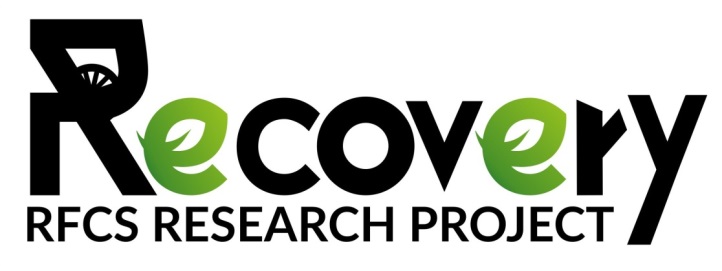 Recovery of degraded and transformed ecosystemsin coal mining-affected areasOdtworzenie zdegradowanych i przekształconych ekosystemów na terenach pogórniczych
847205-RECOVERY-RFCS-2018 07/2019 - 06/2023
www.recoveryproject.eu
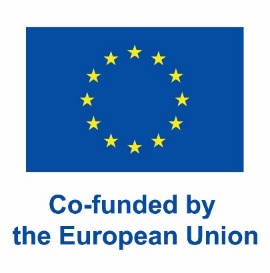 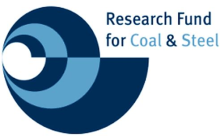 Kierownik projektu:
Dr hab. inż. Alicja Krzemień, prof. GIG
RECOVERY – KONSORCJUM PROJEKTOWE
1. Główny Instytut Górnictwa, Polska - koordynator
2. Universidad de Oviedo, Hiszpania
3. Humboldt-Universität zu Berlin, Niemcy
4. Vysoka Skola Banska-Technicka Univerzita Ostrava, Czechy
5. Hulleras Del Norte SA, Hiszpania
6. Tauron Wydobycie SA, Polska
7. DIAMO, státní podnik, Czechy
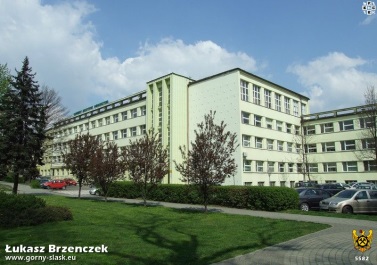 1
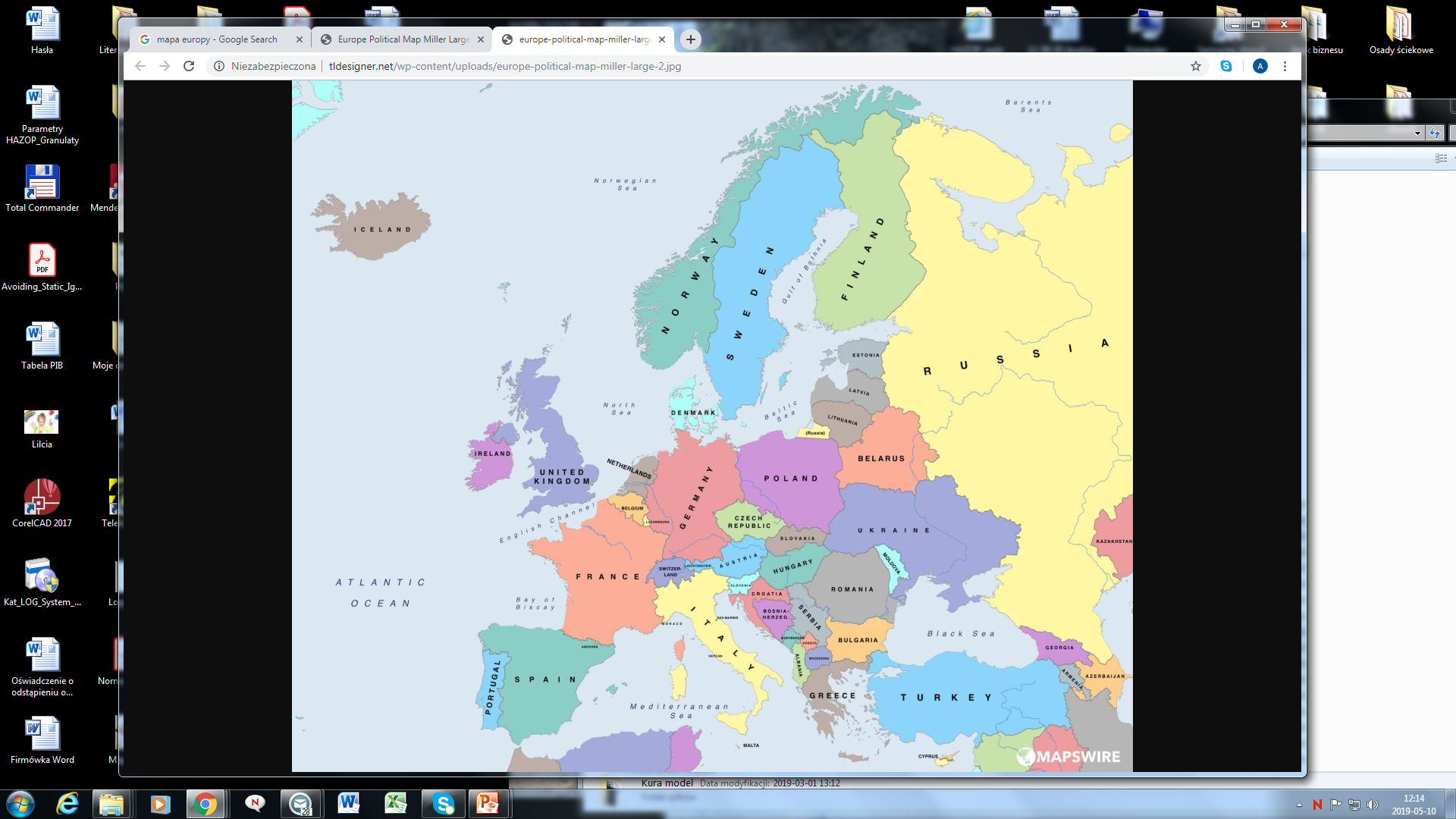 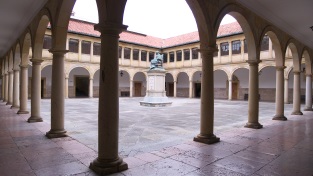 3
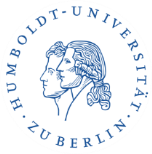 7
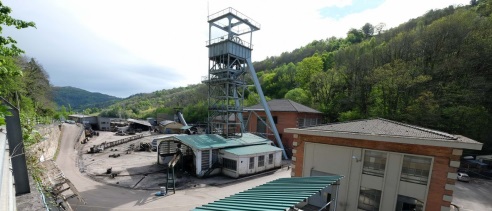 2
2
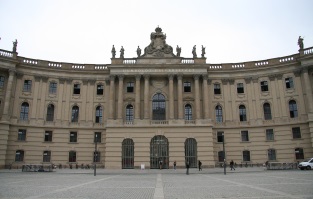 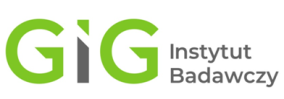 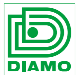 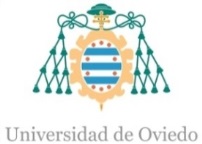 1
3
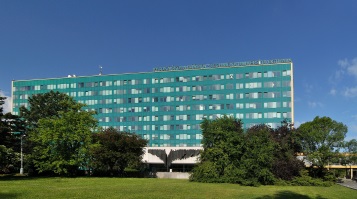 6
5
4
4
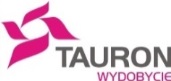 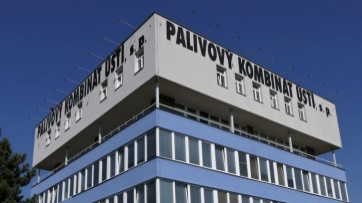 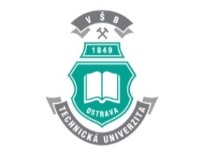 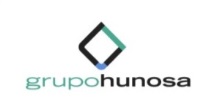 7
5
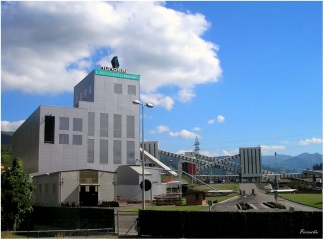 2
6
OBIEKTY BADAWCZE
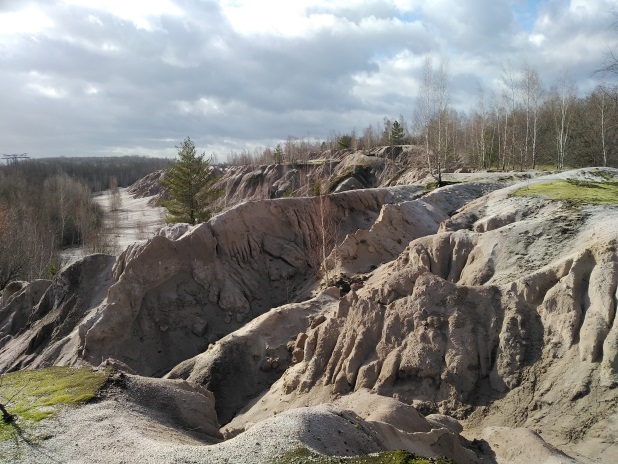 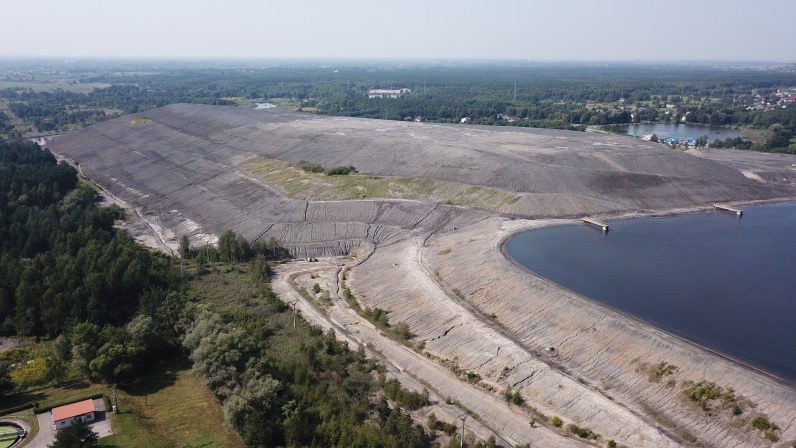 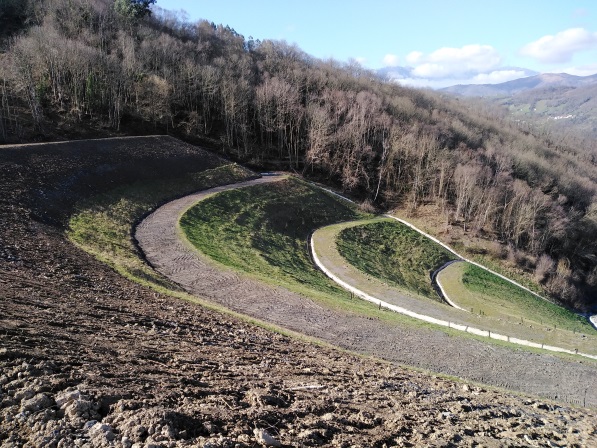 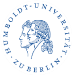 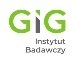 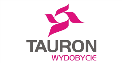 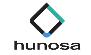 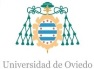 Tereny poeksploatacyjne
kopalni Mibrag, Niemcy
Składowisko odpadów wydobywczych
ZG Janina w Libiążu
Składowisko odpadów wydobywczych kopalni Figaredo, Hiszpania
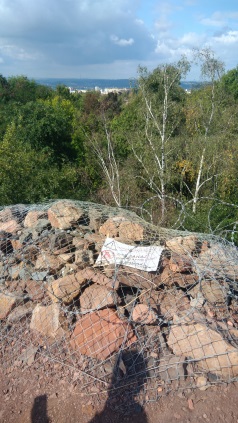 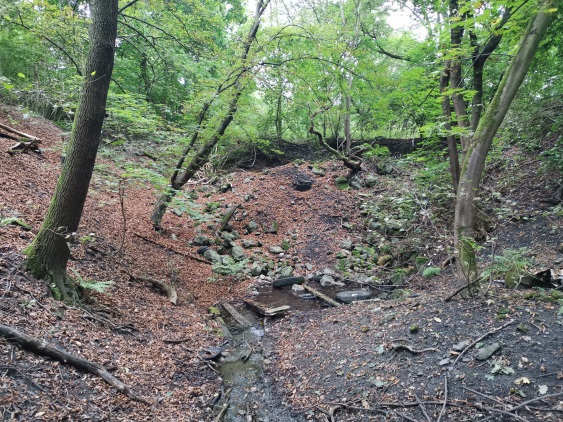 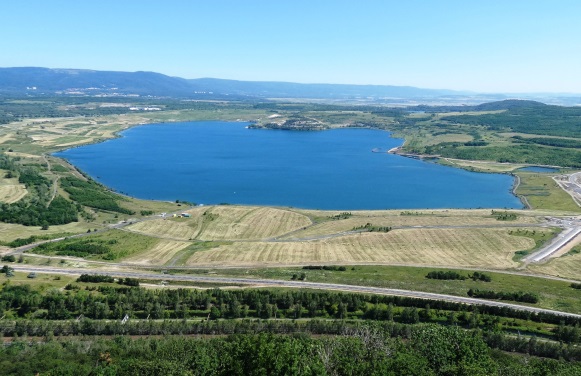 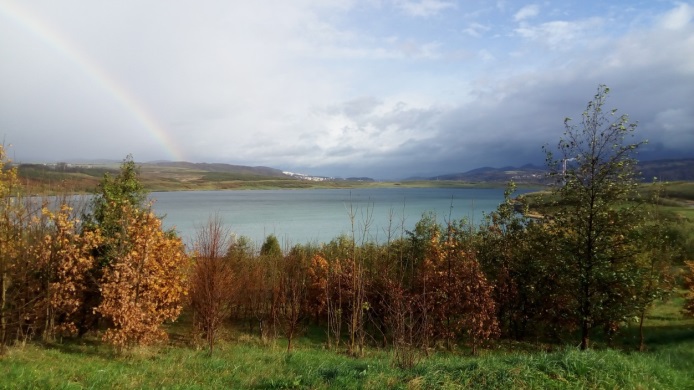 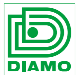 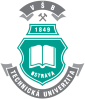 Zrekultywowany obszar dawnych kopalń
Most-Ležáky i Chabařovice, Czechy
Fragment zrekultywowanej hałdy
Ema-Terezie, Czechy
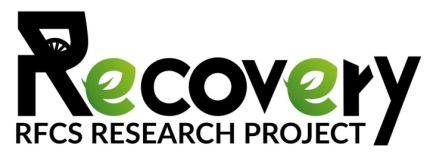 CEL GŁÓWNY PROJEKTU
Celem projektu RECOVERY jest zwiększenie efektywności procesu rewitalizacji terenów zdegradowanych działalnością górniczą
Rewitalizacja terenów zdegradowanych
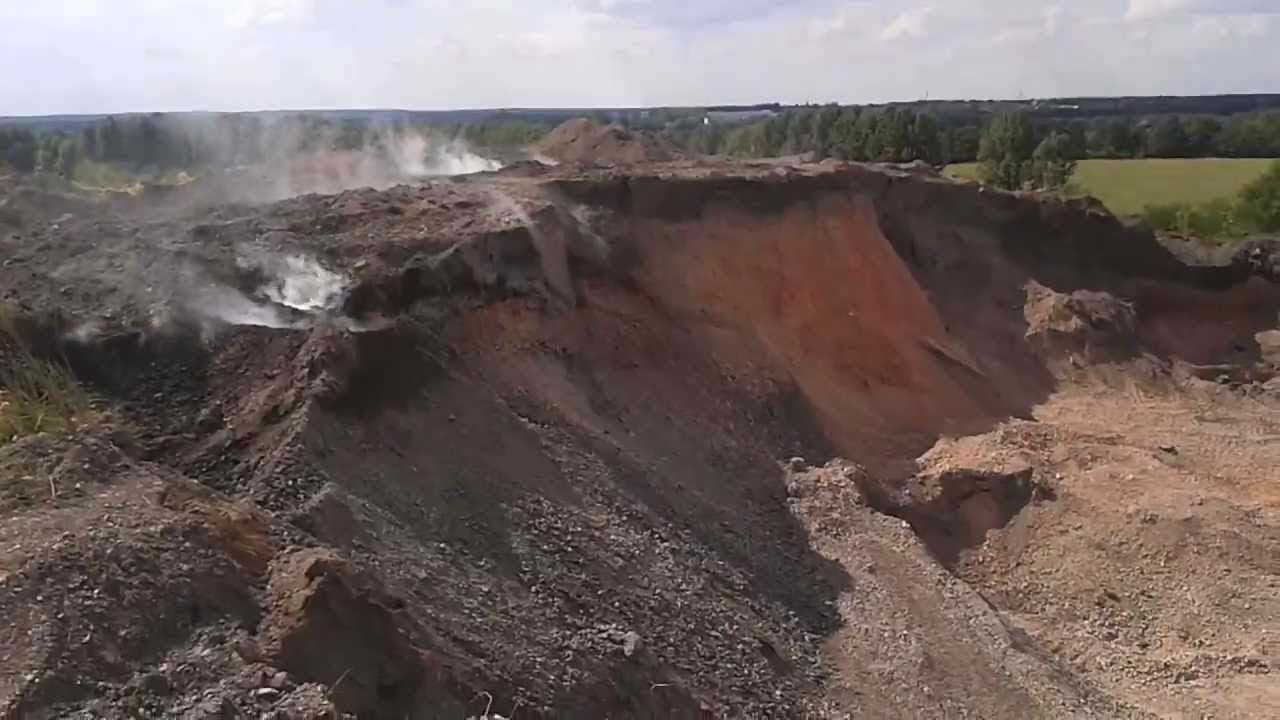 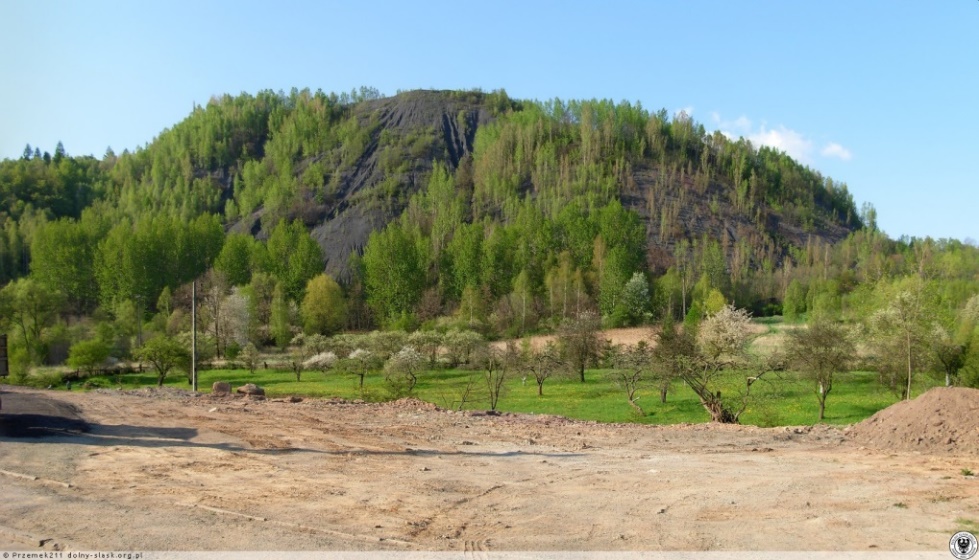 Mapowanie, ocena i wycena usług ekosystemowych
Problem: Brak kompleksowych metod oceny środowiskowej i społecznej efektywności rekultywacji terenów pogórniczych.
Wdrożenie technologii rekultywacyjnych pozwoli na ograniczenie kosztów rewitalizacji terenów trudnych oraz wytworzenie miejsc o wysokim potencjale do pełnienia funkcji przyrodniczych i rekreacyjnych
4
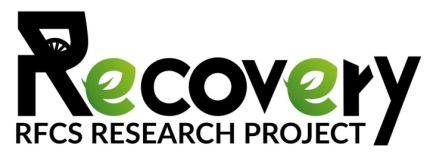 Cele szczegółowe
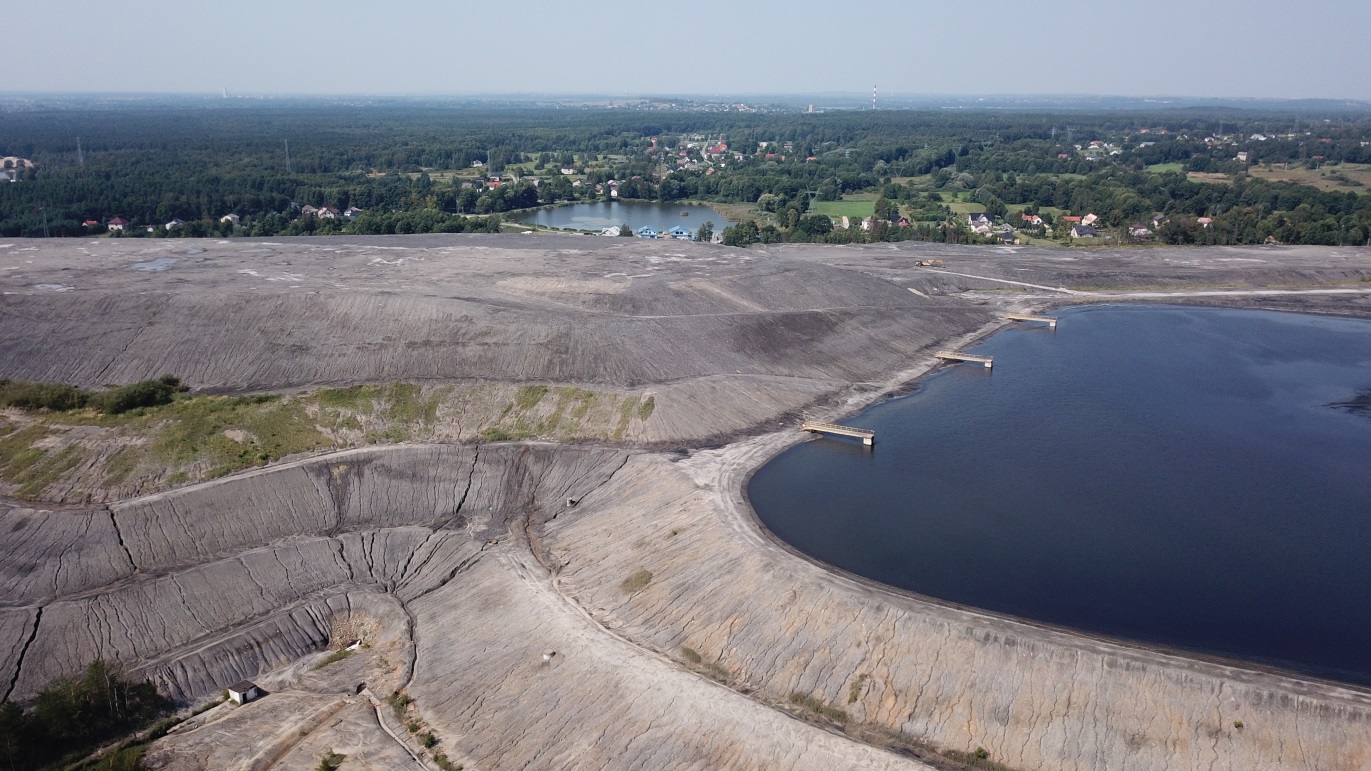 wskazać decydentom wachlarz działań rekultywacyjnych i ekologicznych, które przynoszą największe korzyści w stosunku do poniesionych kosztów,
zwiększyć wpływ działań rekultywacyjnych zarówno na społeczeństwo jak i na środowisko,
5
METODOLOGIA: OCENA EFEKTYWNOŚCI DZIAŁAŃ REKULTYWACYJNYCH
Zademonstrowane zostały narzędzia pozwalające na porównanie różnych wariantów rekultywacji i zagospodarowania terenu zwałowiska w oparciu             o koszty realizacyjne oraz wycenę usług ekosystemowych.
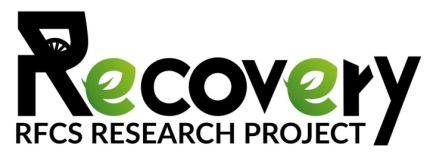 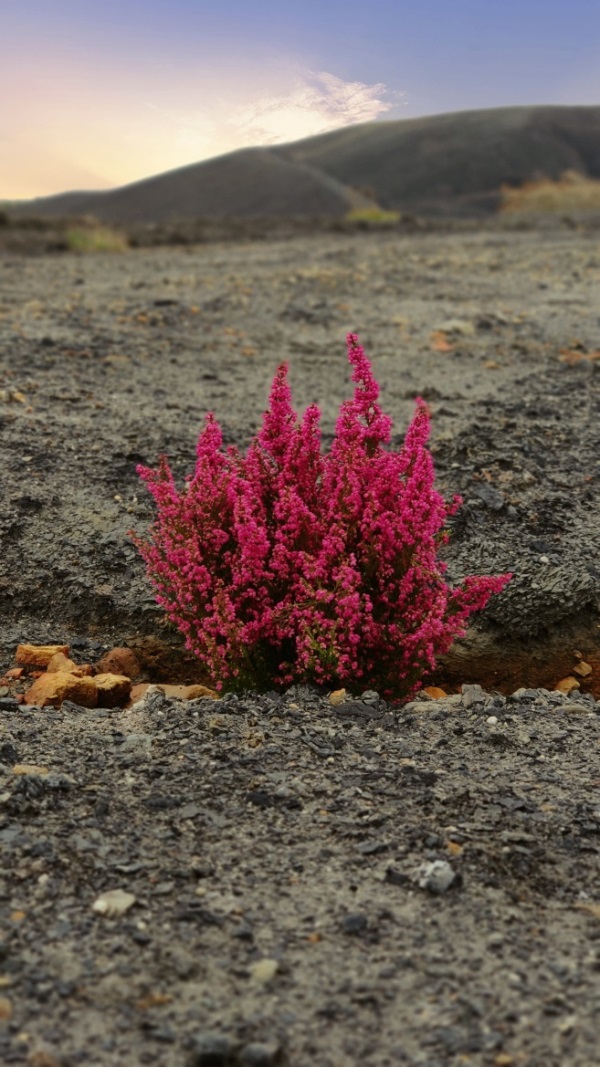 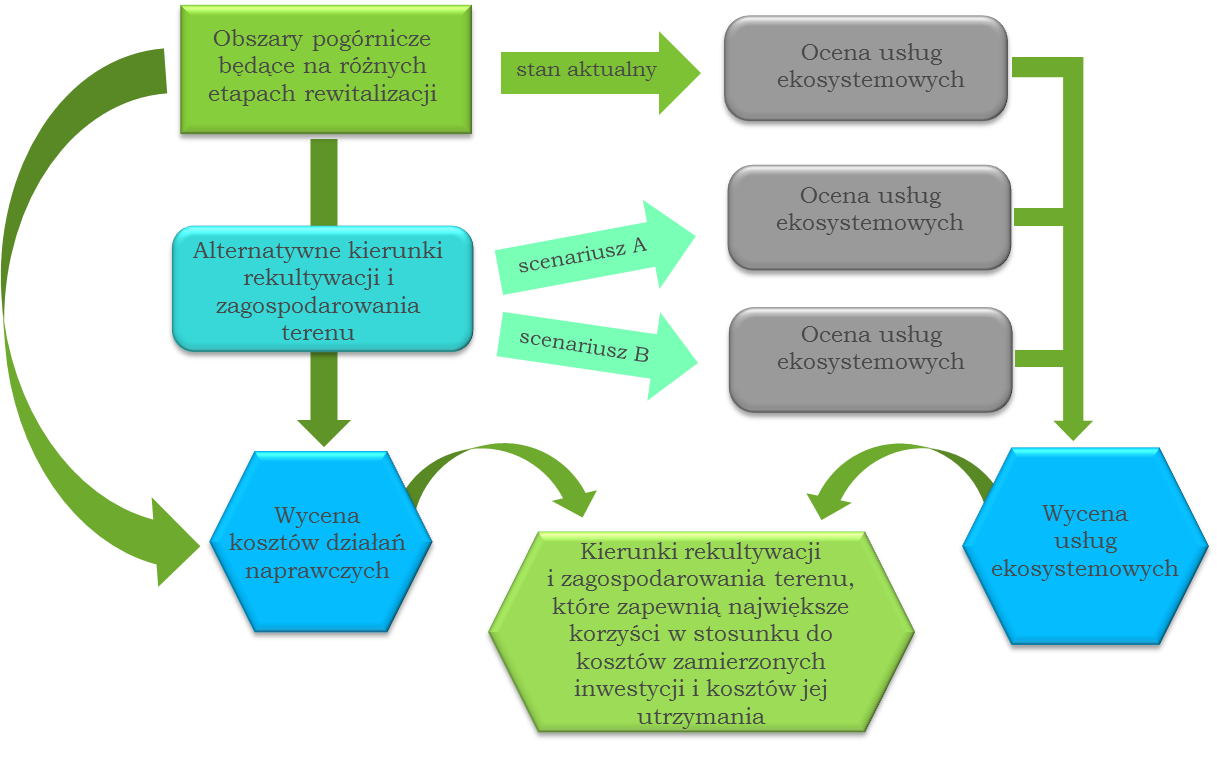 6
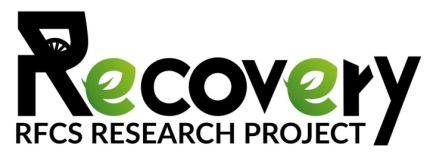 wyniki
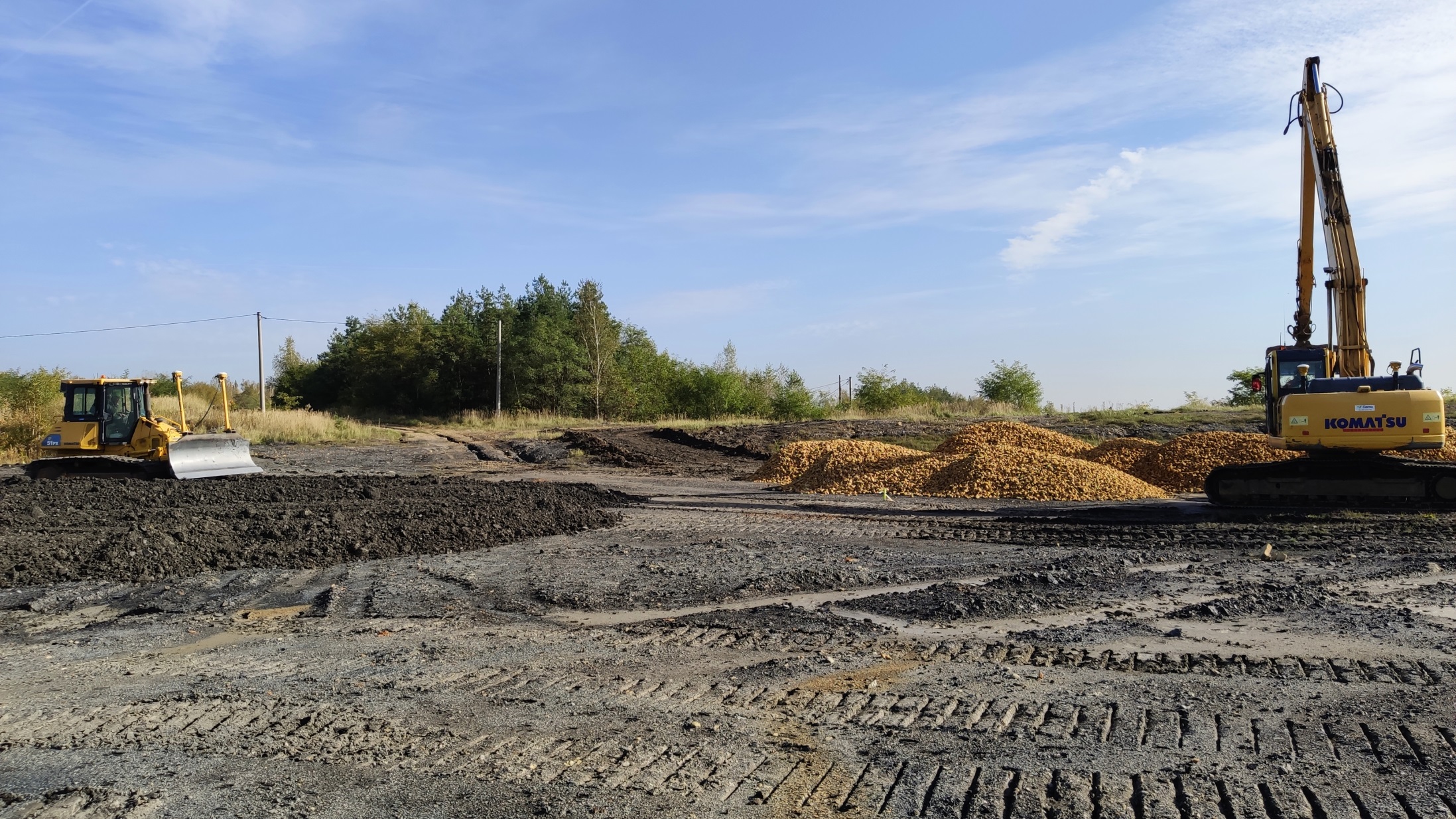 Nowe podejście do analizy rekultywacji i zagospodarowania terenów pogórniczych. 

Ocena wkładu wybranych ekosystemów w dobrostan człowieka za pomocą innowacyjnej koncepcji „usług ekosystemowych”.
7
Project website: www.recoveryproject.eu
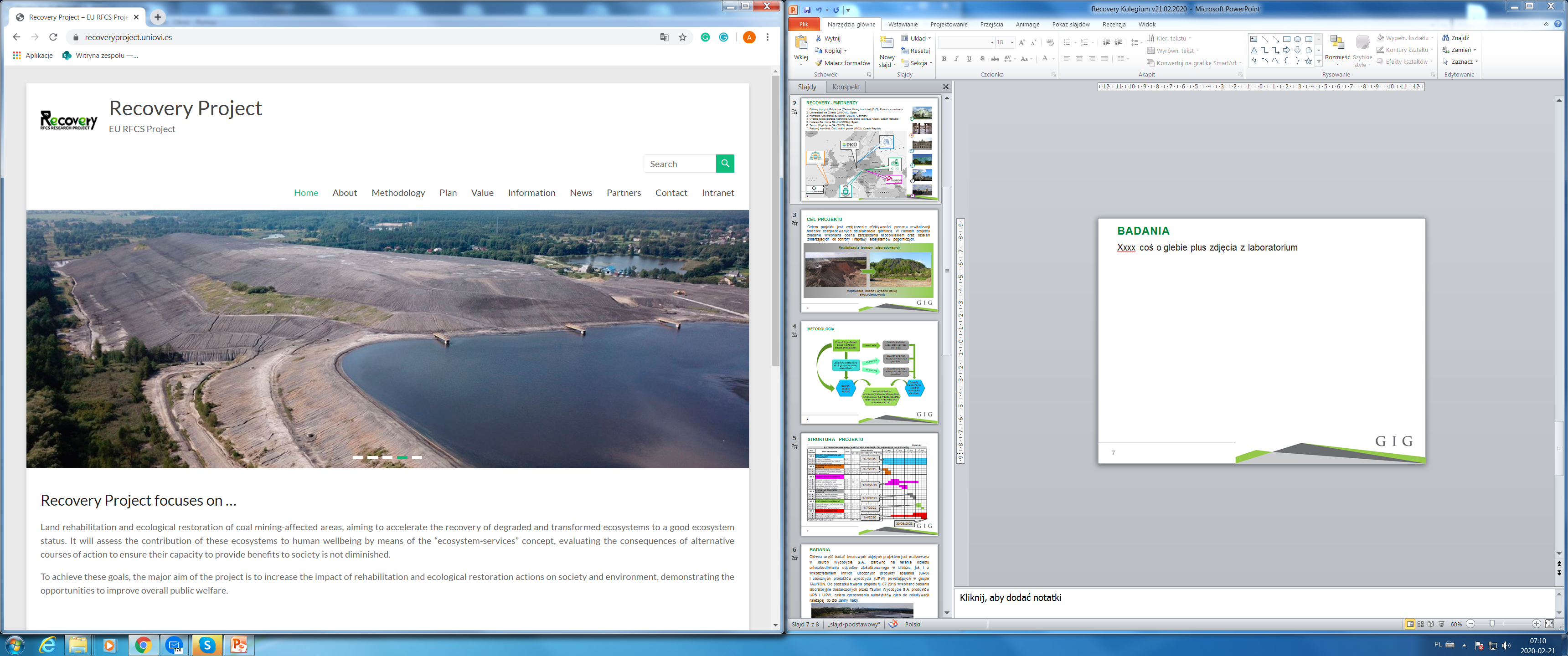 8
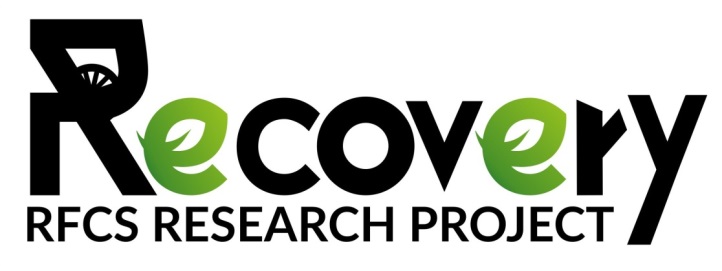 Dziękuję za uwagę!
Grant Agreement No. 847205-RECOVERY-RFCS-2018 07/2019 - 06/2023
Alicja Krzemień